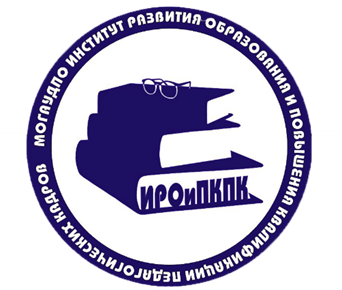 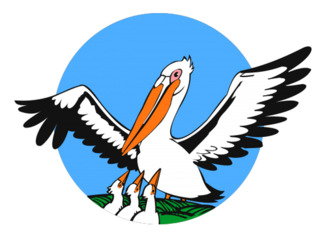 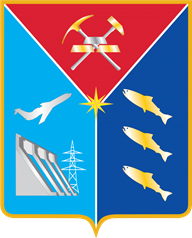 Областной конкурс
 «Самый классный классный-2023»
Конкурсное испытание
очного этапа
«От идеи – к делу: реализация мероприятий 
рабочей программы воспитания в рамках направлений РДДМ «Движение первых»»


Погонец Зоя Викторовна, заведующий  научно-методической лабораторией современных проблем воспитания МОГАУДПО «ИРО и ПКПК»
Парасоцкая Анастасия, 
председатель Совета 
регионального отделения 
РДДМ «Движение первых»
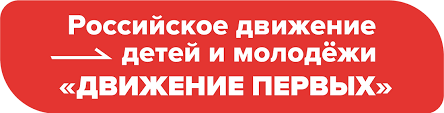 Цель конкурсного испытания:
демонстрация участниками Конкурса 
владения основными понятиями в сфере воспитания;
знания основополагающих документов в сфере деятельности РДДМ,
   Федеральной и региональной нормативно-правовой базы в  сфере    вовоспитания;
знания современных приоритетов и направлений воспитательной деятельности;
демонстрация методической компетентности и собственного опыта в сфере воспитания.
Критерии оценки:
Актуальность и результативность
Научная корректность и методическая грамотность
Информационная, коммуникативная, языковая культура

Каждый  критерий включает 5 показателей
Варианты оценки по каждому показателю:
2 балла - «показатель проявлен в полной мере»;
 1 балл - «показатель проявлен частично»; 
0 баллов - «показатель не проявлен». 
Максимальная оценка, выставляемая одним экспертом за это конкурсное испытание, – 30 баллов.
Направления воспитания
Направления движения
 
 
 
 
 
 
Направления РДДМ
Образование и знания  «Учись и познавай!»
Наука и технологии  «Дерзай и открывай!»
Труд, профессия и своё дело «Найди призвание!»
Культура и искусство «Создавай и вдохновляй!»
Волонтёрство и добровольчество «Благо твори!»
Патриотизм и историческая память «Служи отечеству!»
Спорт «Достигай и побеждай!»
Здоровый образ жизни «Будь здоров!»
Медиа и коммуникации «Расскажи о главном!»
Дипломатия и международные отношения «Умей дружить!»
Экология и охрана природы «Береги планету!»
Туризм и путешествия «Открывай страну»!
Гражданское воспитание
Патриотическое воспитание
Духовно-нравственное воспитание 
Эстетическое воспитание
Физическое воспитание, формирование культуры здорового образа жизни и эмоционального благополучия
Трудовое воспитание
Экологическое воспитание
Ценности научного познания
Сайт Российского движения детей и молодёжи
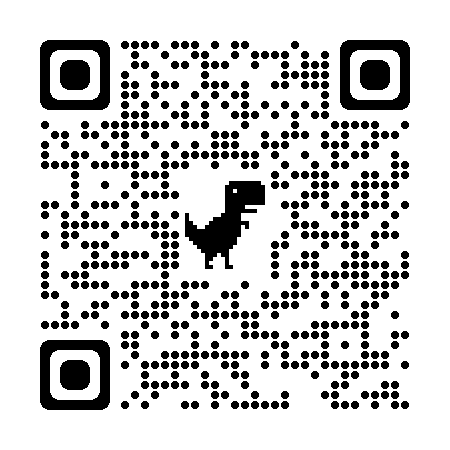 Сайт МОГАУДПО «ИРО и ПКПК»- Главная страница-Образовательная деятельность- Региональные образовательные проекты-Конкурсы профессионального мастерства
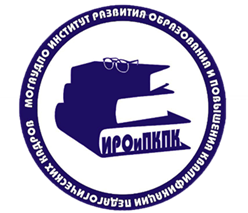